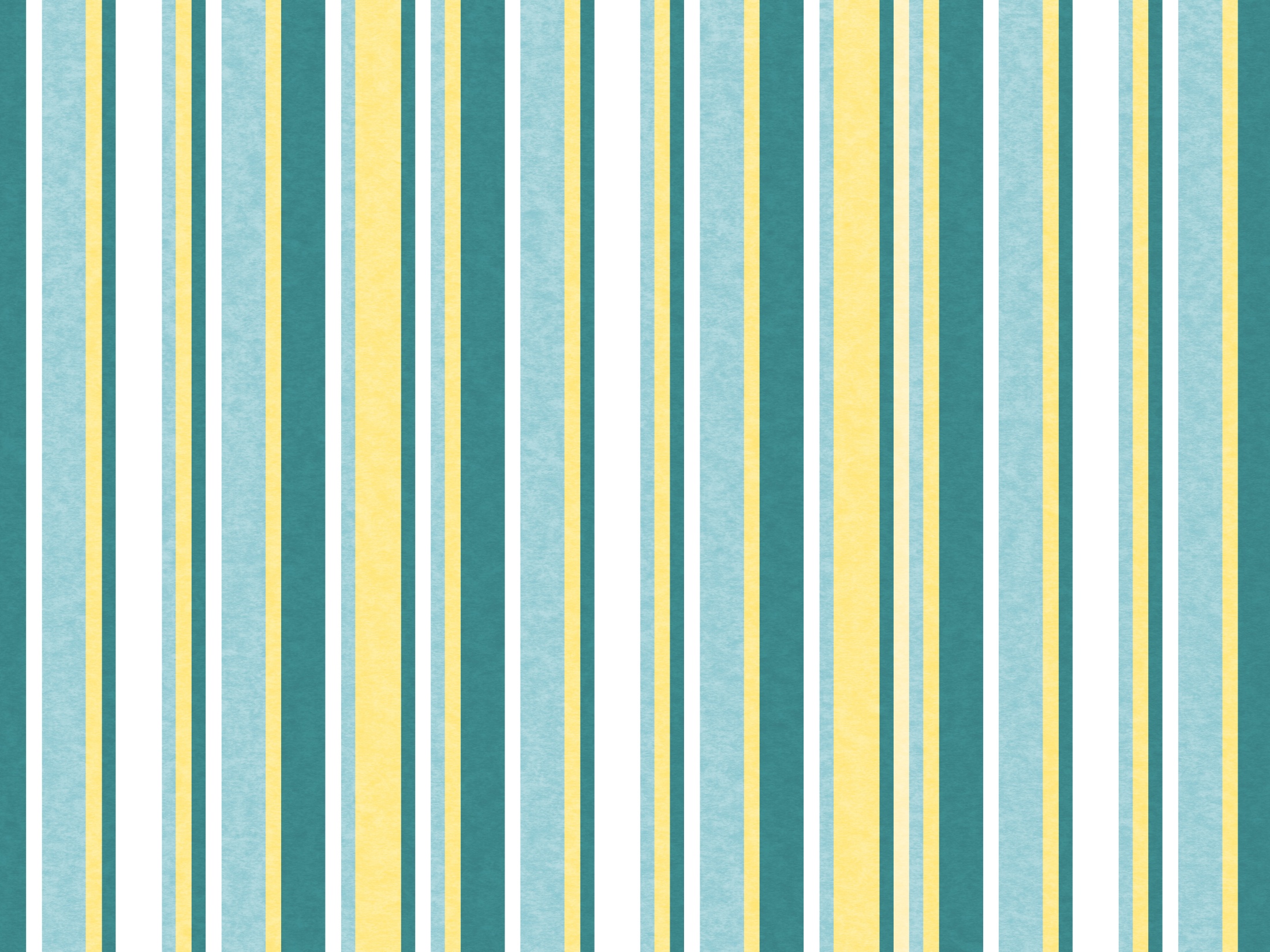 ESTUDO  METÓDICO
  O  EVANGELHO  SEGUNDO  O  ESPIRITISMO
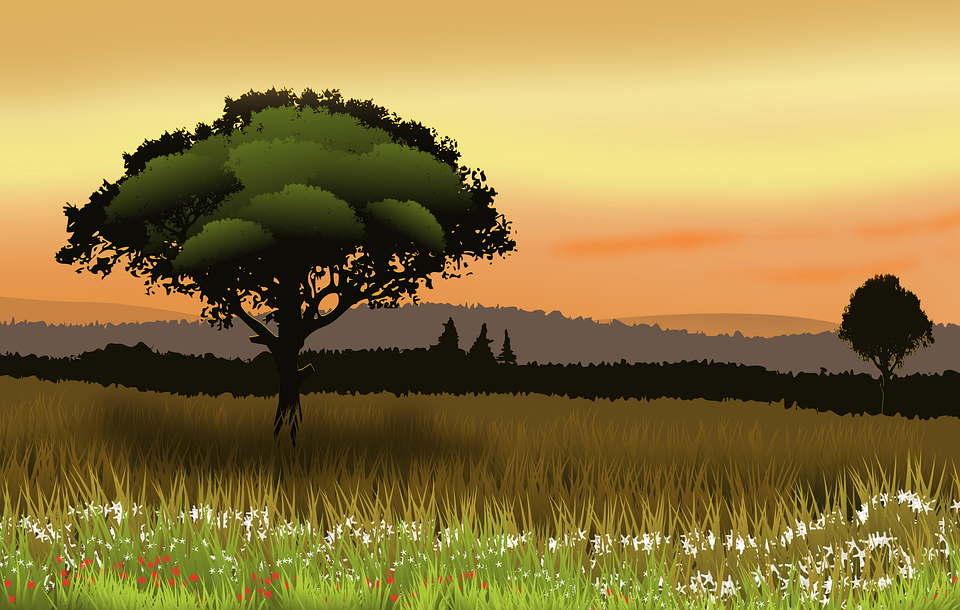 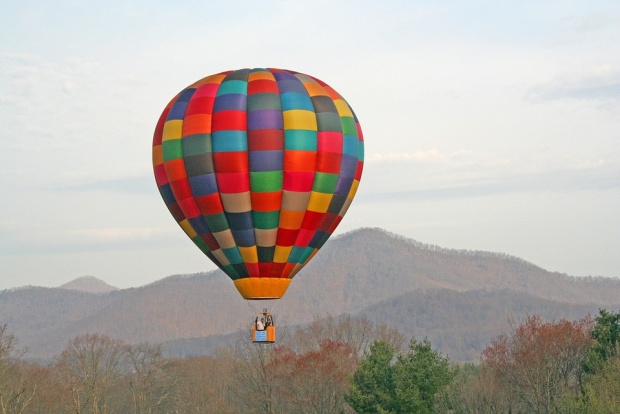 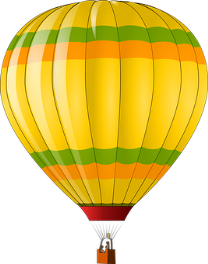 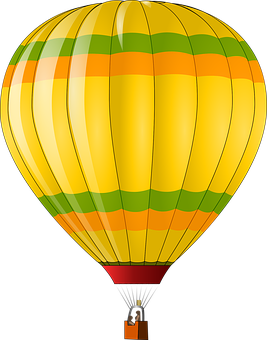 CAPÍTULO  24
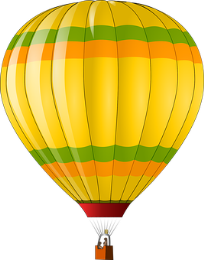 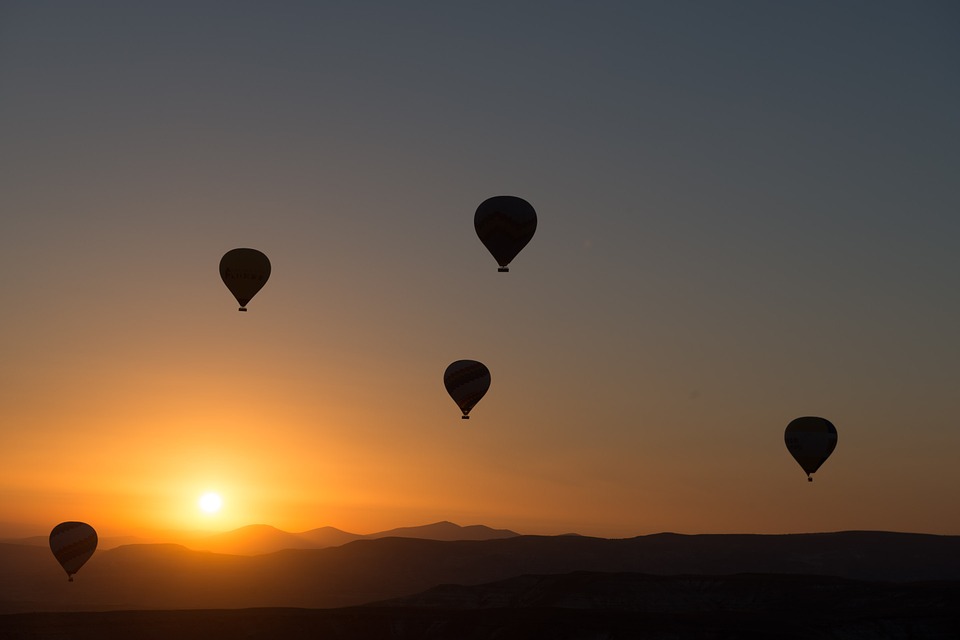 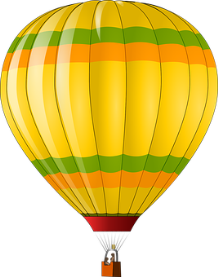 2 - NÃO  VADES  TER  COM  OS  GENTIOS
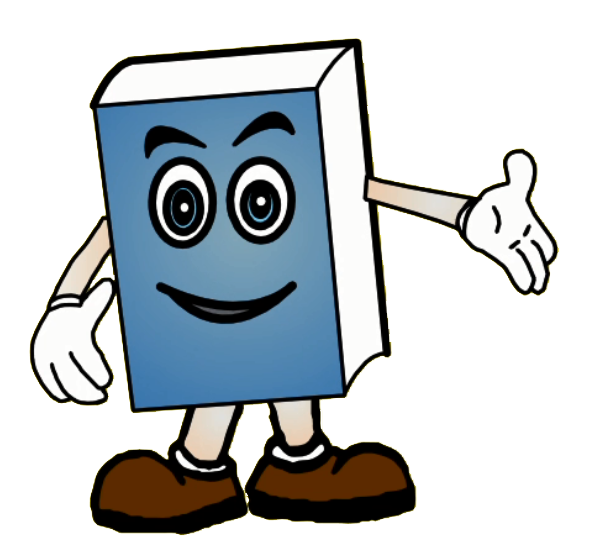 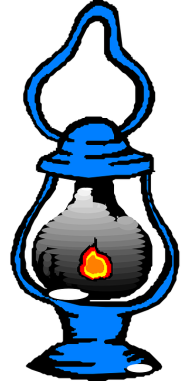 NÃO  PONHAIS  A  CANDEIA  
DEBAIXO  DO  ALQUEIRE
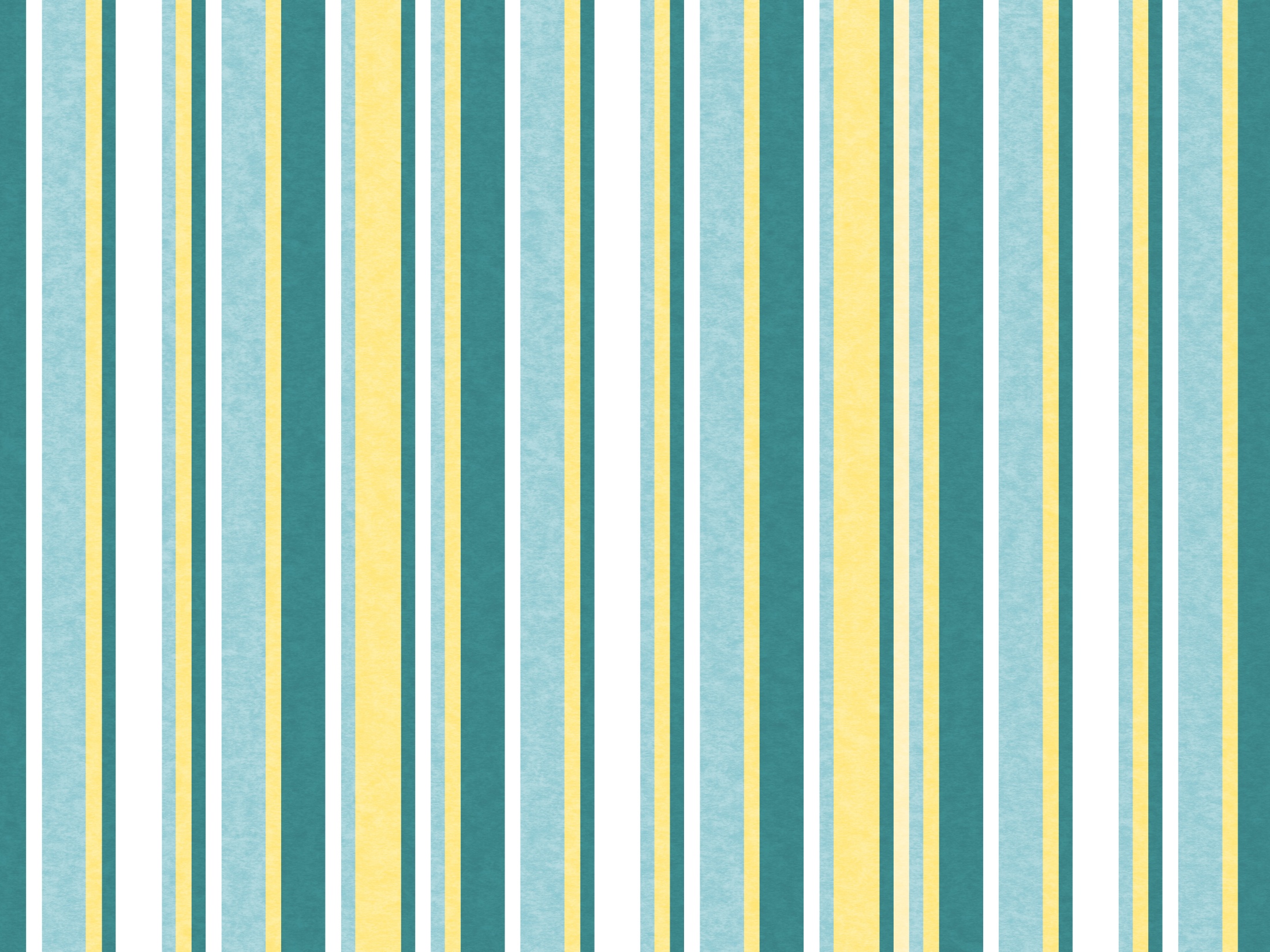 INSTRUÇÕES  DE  JESUS  AOS  APÓSTOLOS
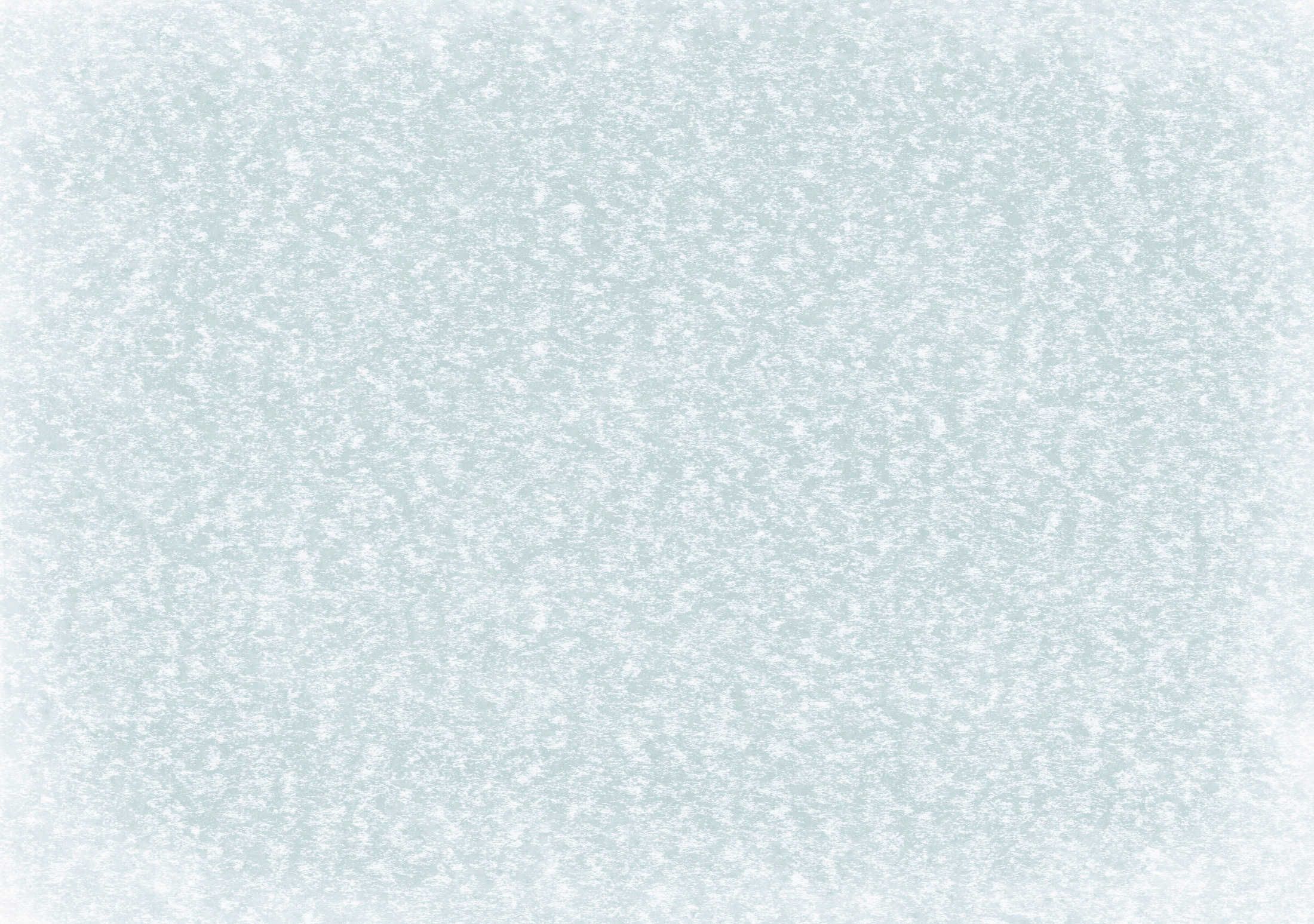 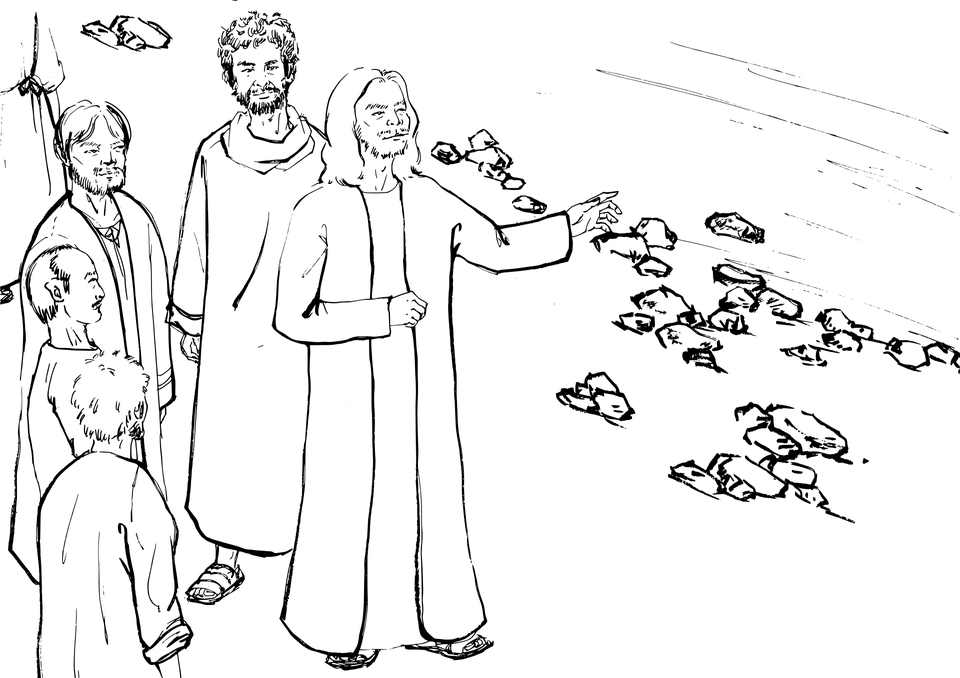 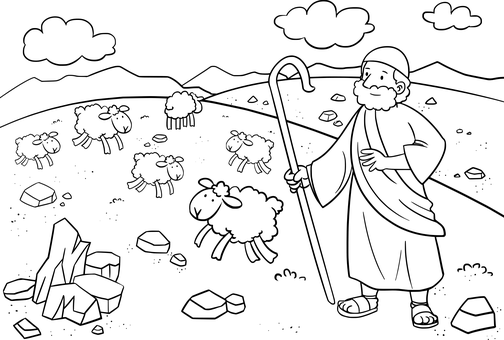 E  NOS  LUGARES  ONDE  FORDES,  PREGAI,  DIZENDO  QUE  O  REINO  DOS  CÉUS  ESTÁ  PRÓXIMO.
NÃO  PROCUREIS  OS  GENTIOS  E  NÃO  ENTREIS
NAS  CIDADES  DOS  SAMARITANOS.
IDE,  ANTES  EM  BUSCA  DAS  OVELHAS
  PERDIDAS  DA  CASA  DE  ISRAEL;
Mateus,  10:5  a  7
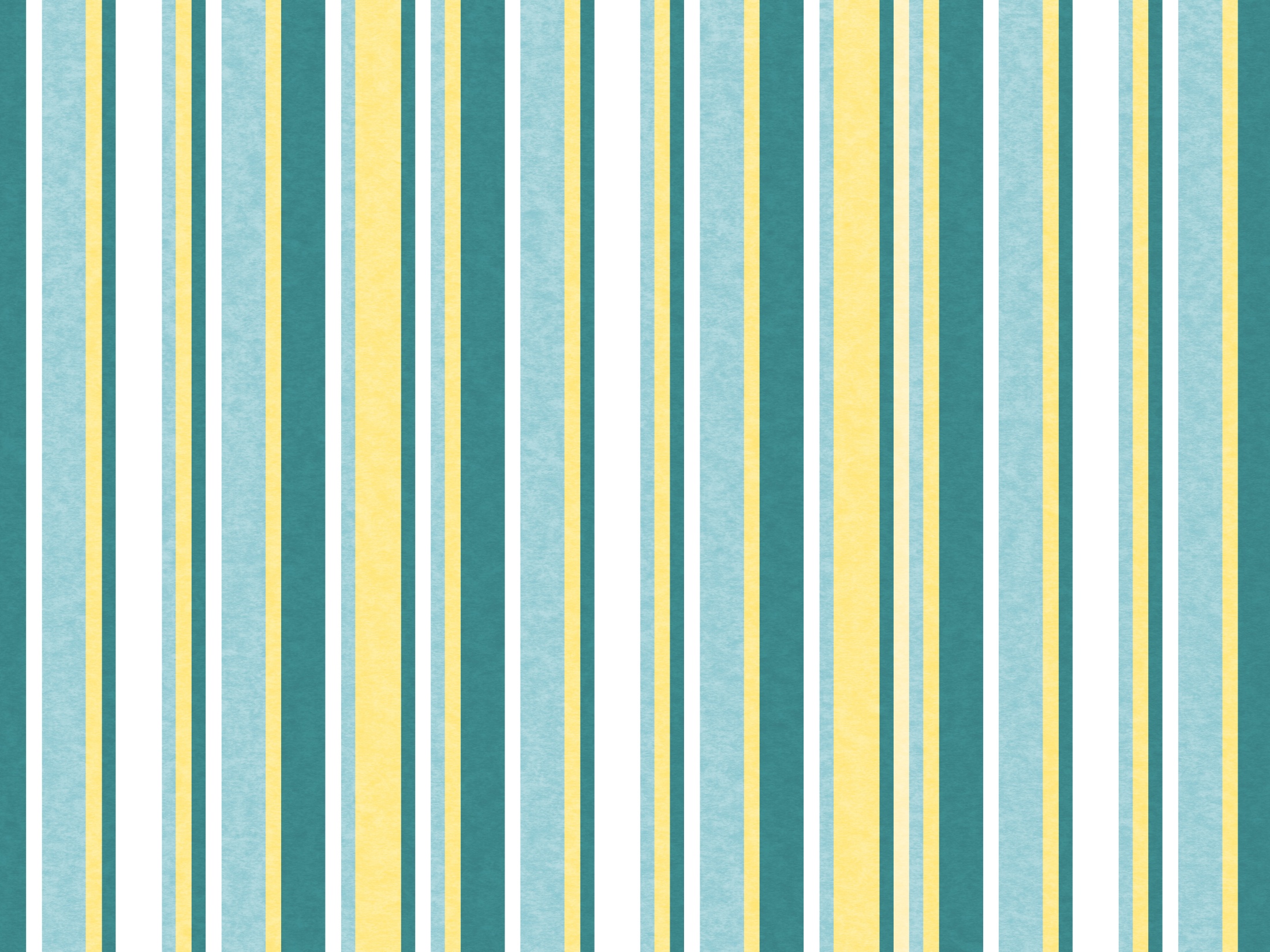 NÃO  VADES  TER  COM  OS  GENTIOS
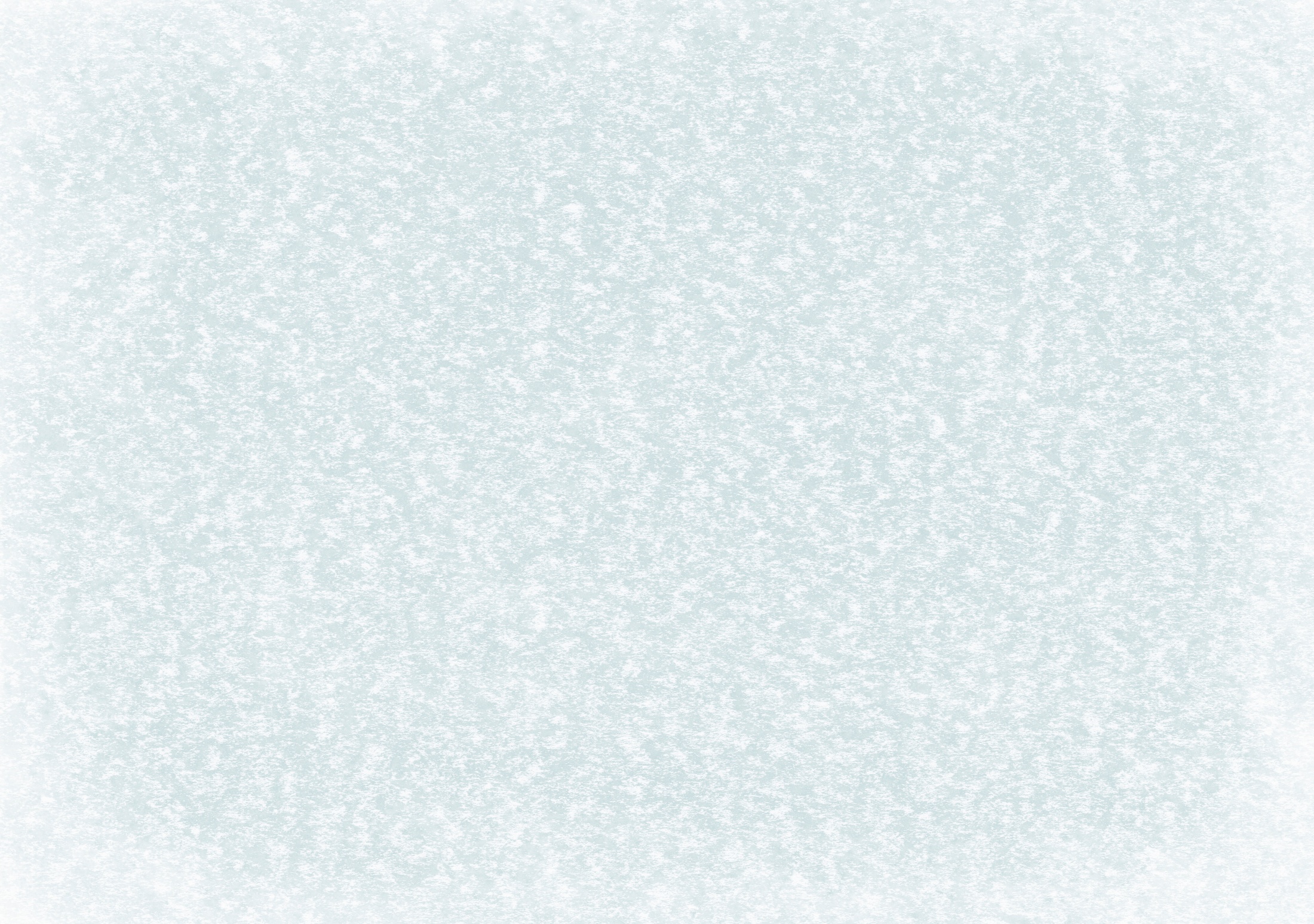 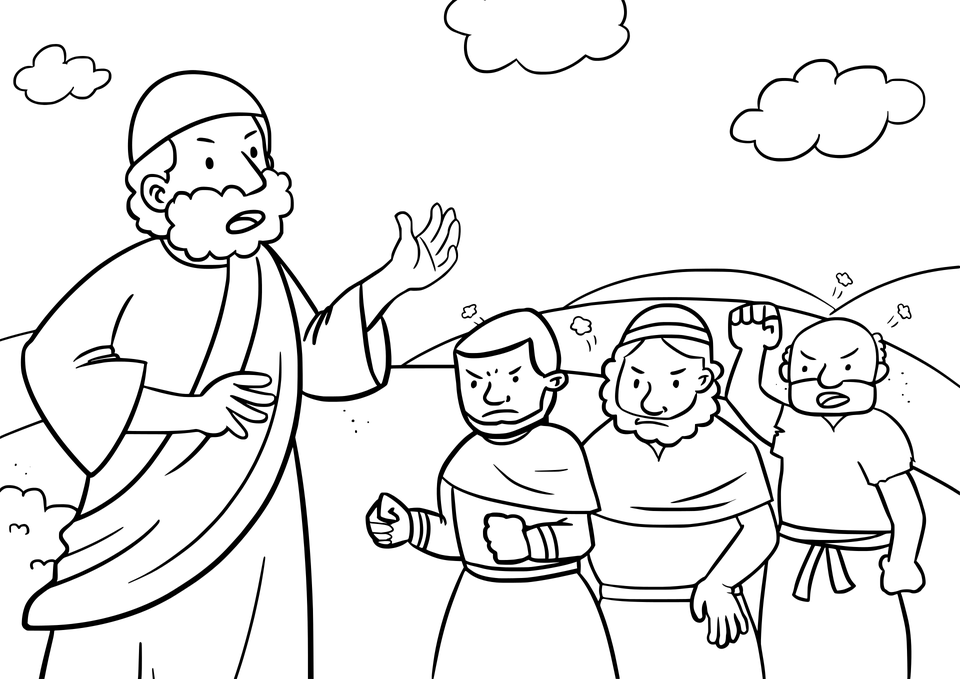 SIGNIFICOU
QUE  OS  PAGÃOS  NÃO  ESTAVAM  AINDA  
PREPARADOS  PARA  RECEBER  O  CRISTIANISMO.
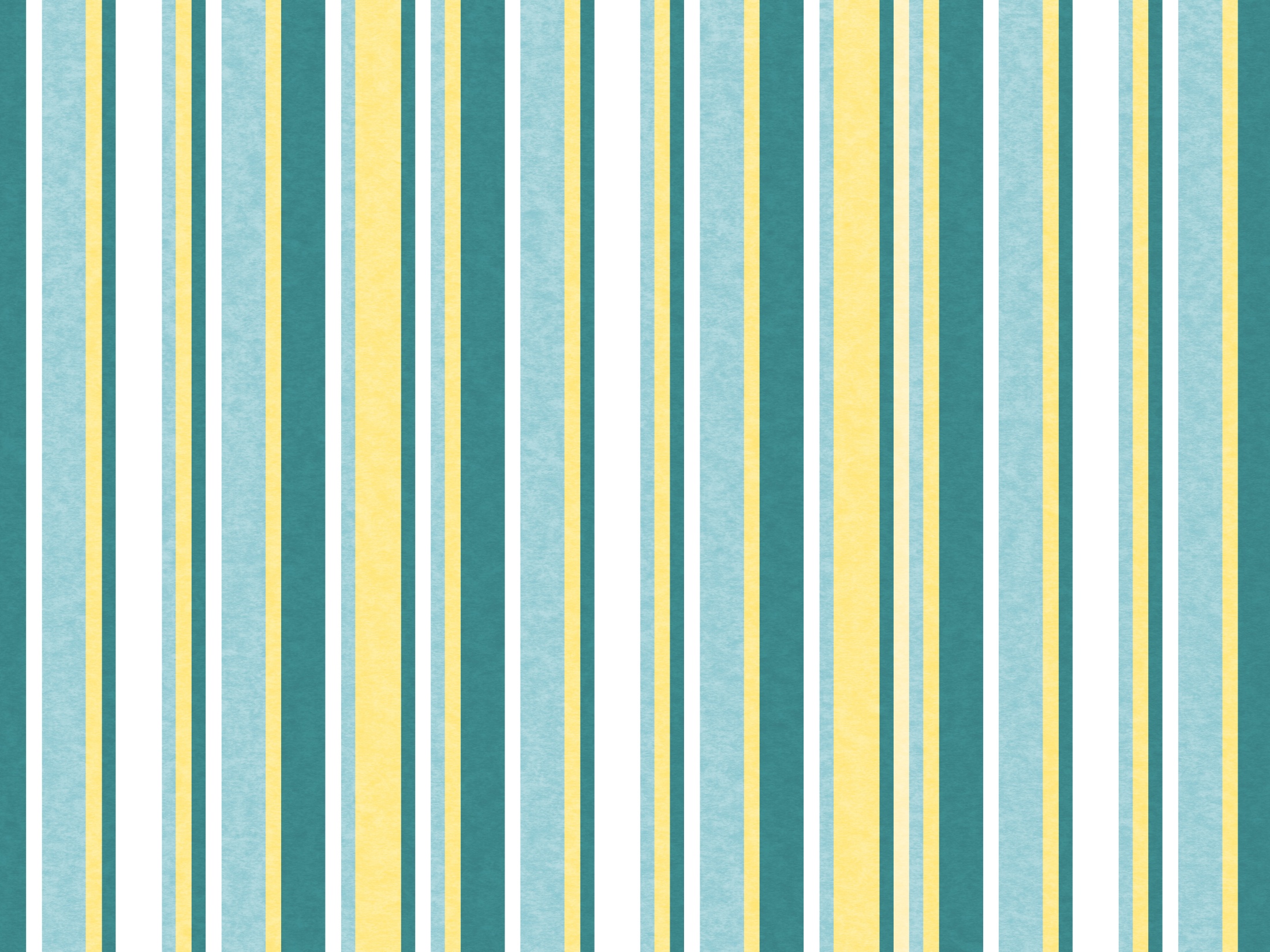 OS  JUDEUS
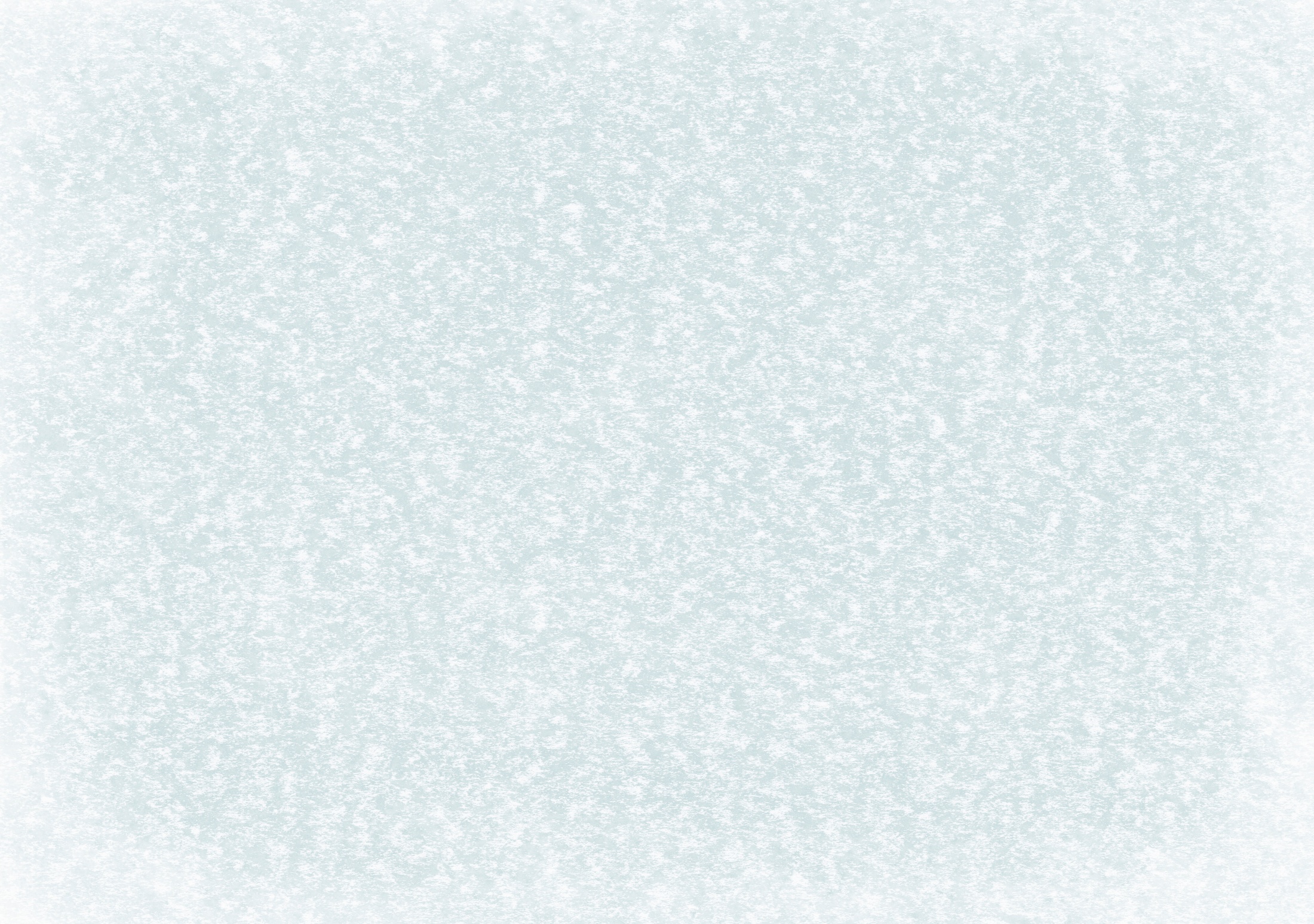 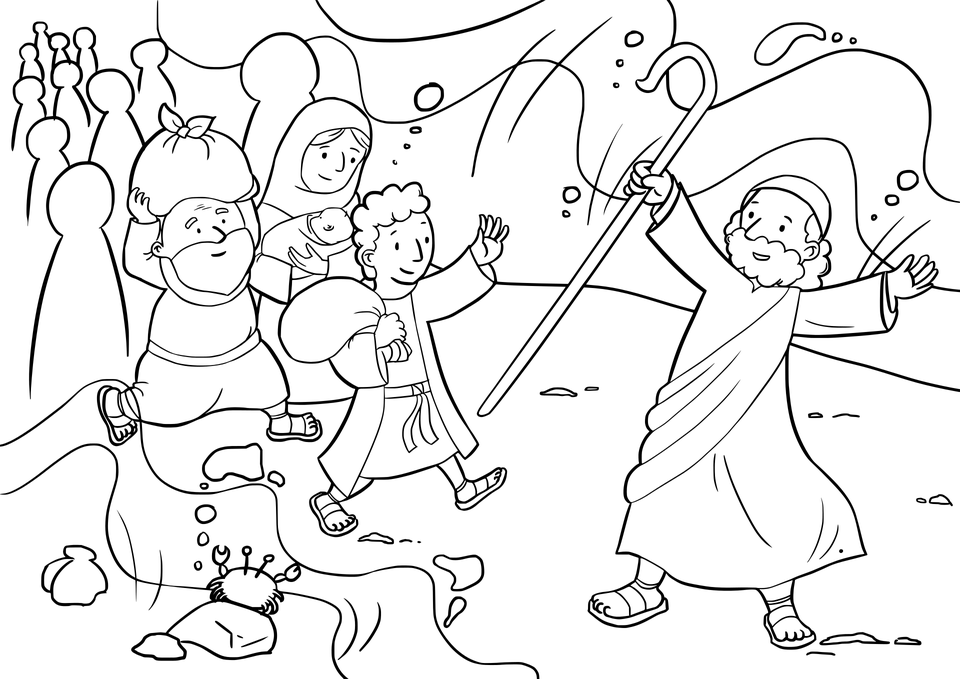 ESTAVAM  PREPARADOS  POR  MOISÉS
  E  PELOS  PROFETAS.
ACREDITAVAM  NO  DEUS  ÚNICO.
ESPERAVAM  PELO  MESSIAS.
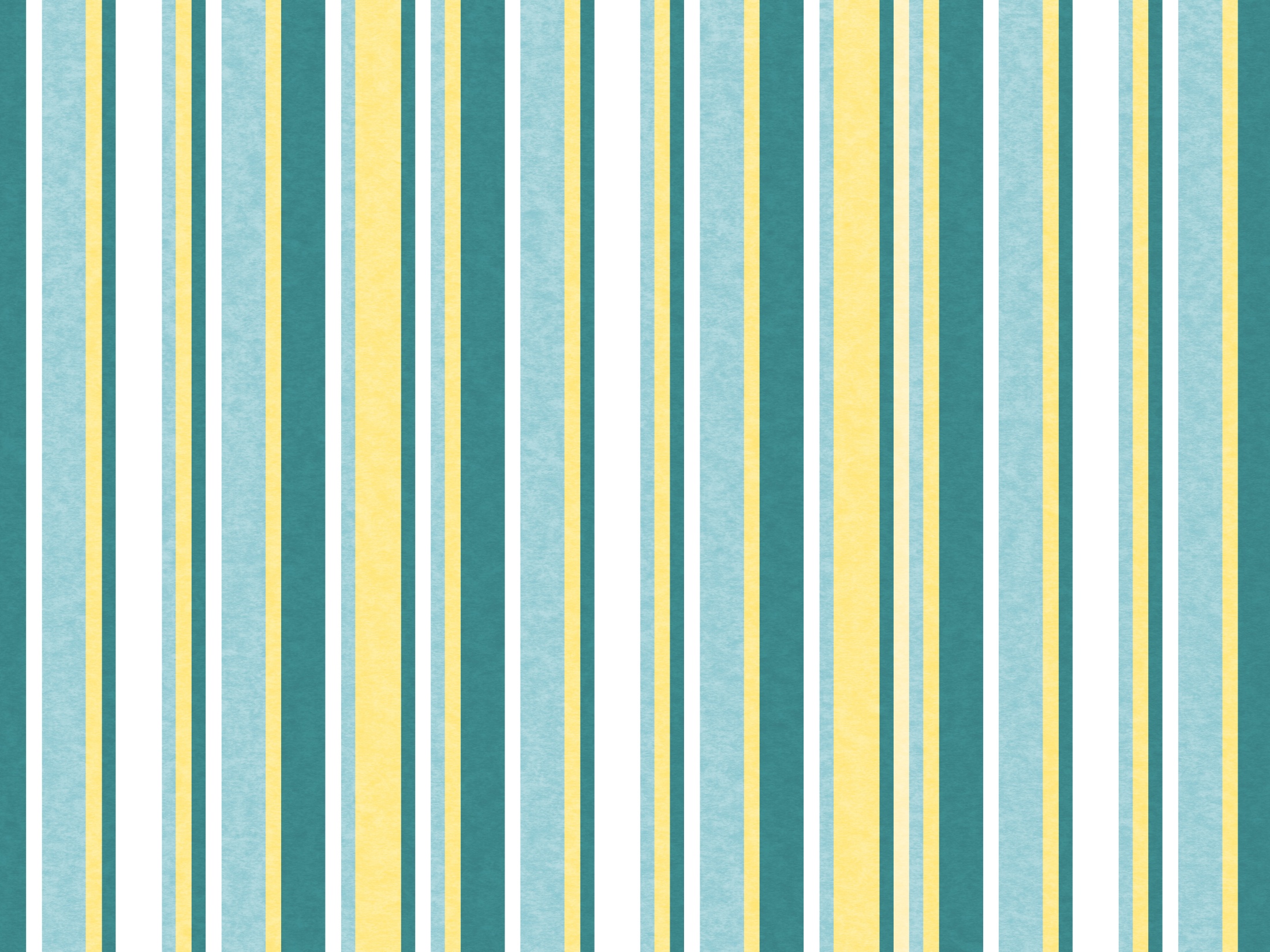 PARA  OS  ESPÍRITAS
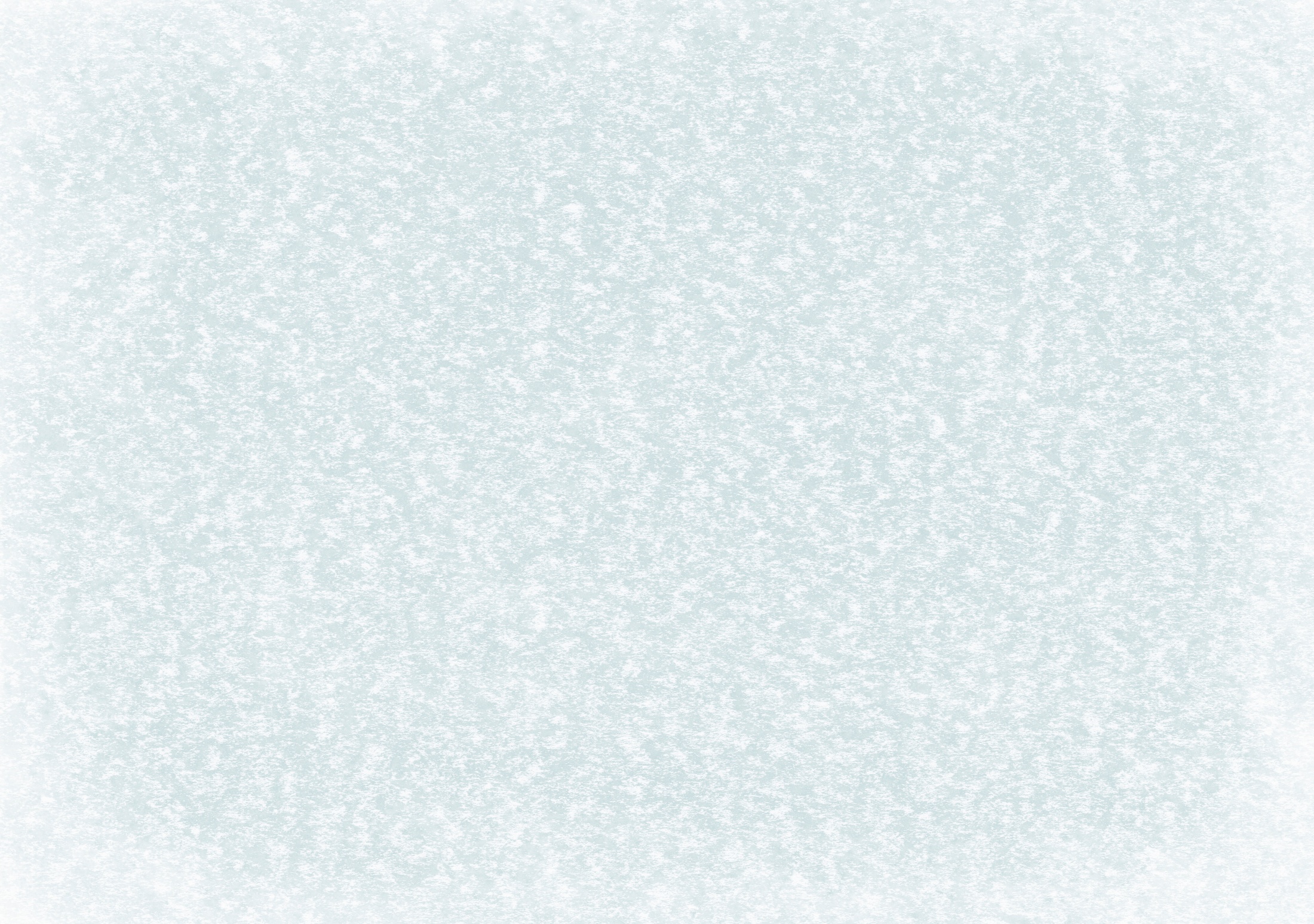 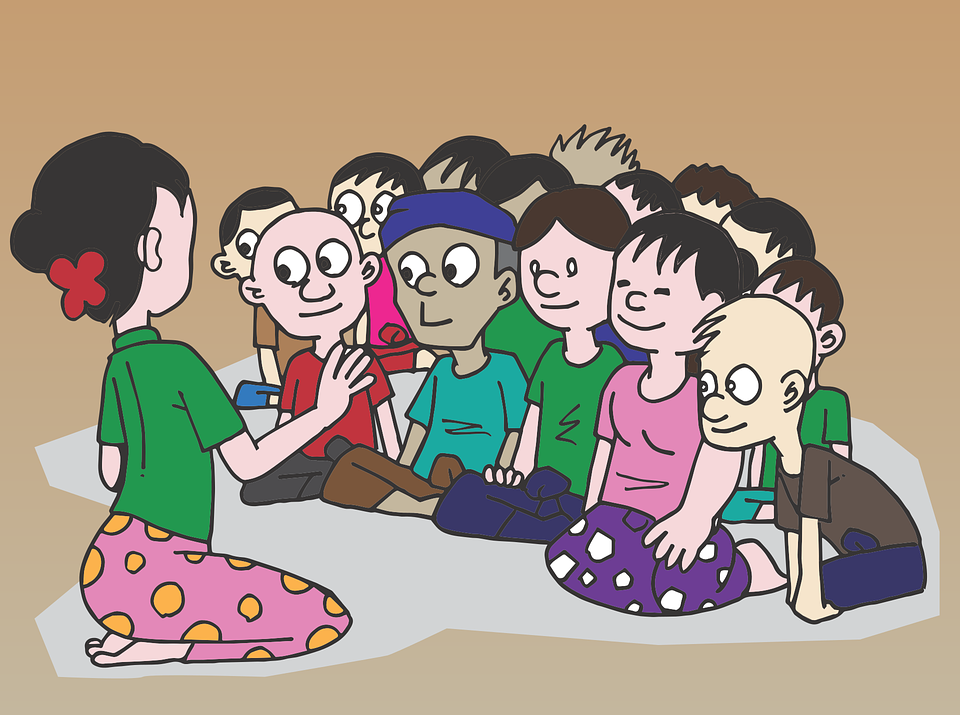 NÃO  VADES  TER  COM  OS  GENTIOS
SIGNIFICA
QUE   DEVEMOS  REPASSAR  OS  ENSINAMENTOS:
DEIXAR  TRANQUILOS  OS  OUTROS  NÃO  É  DAR
MOSTRA  DE  INDIFERENÇA, MAS  DE  BOA-POLÍTICA.
AOS  QUE  QUEREM  VER  E  QUE  DESEJAM  A  LUZ.
AOS  DE  BOA  VONTADE.
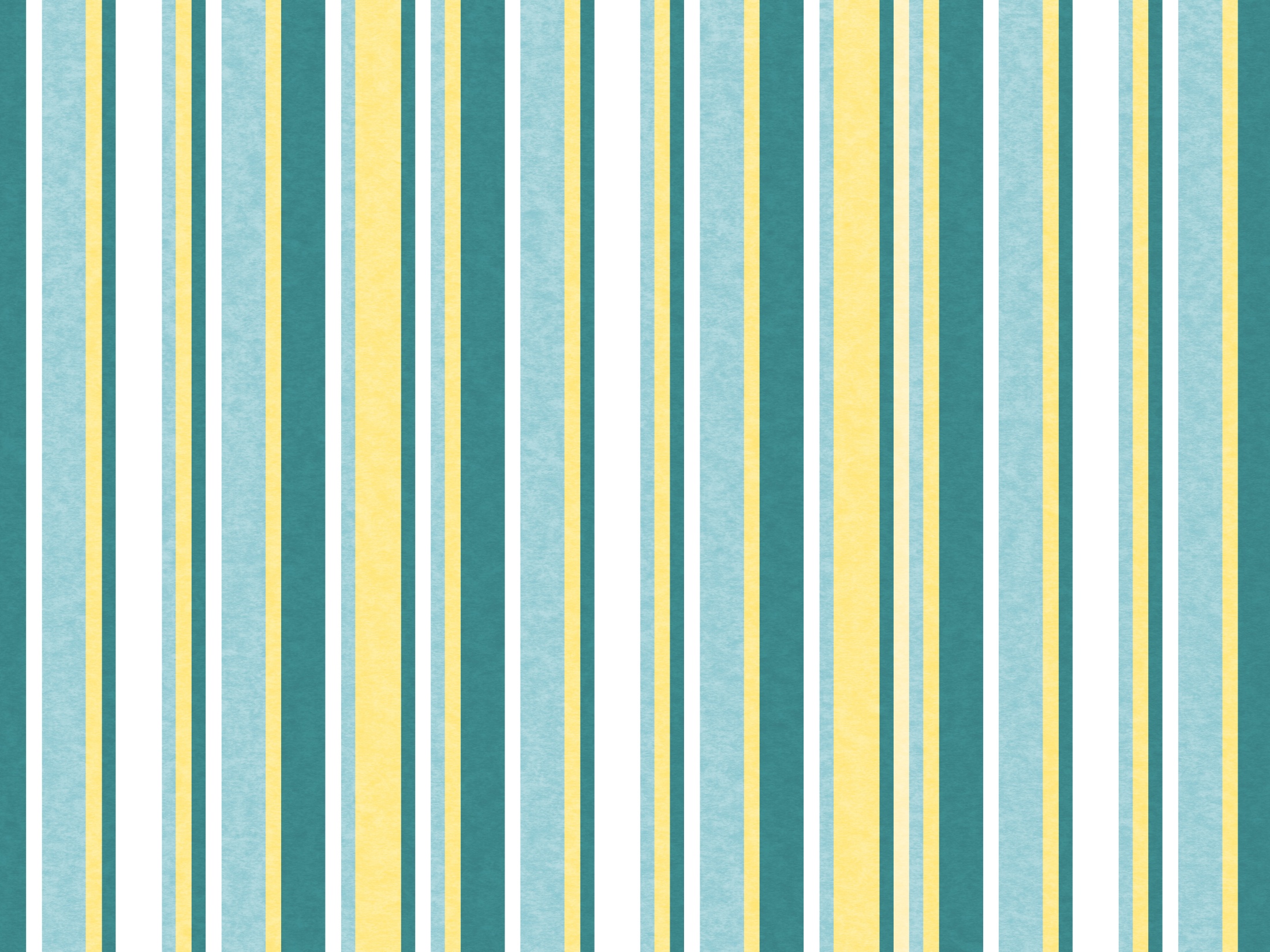 CONCLUSÃO
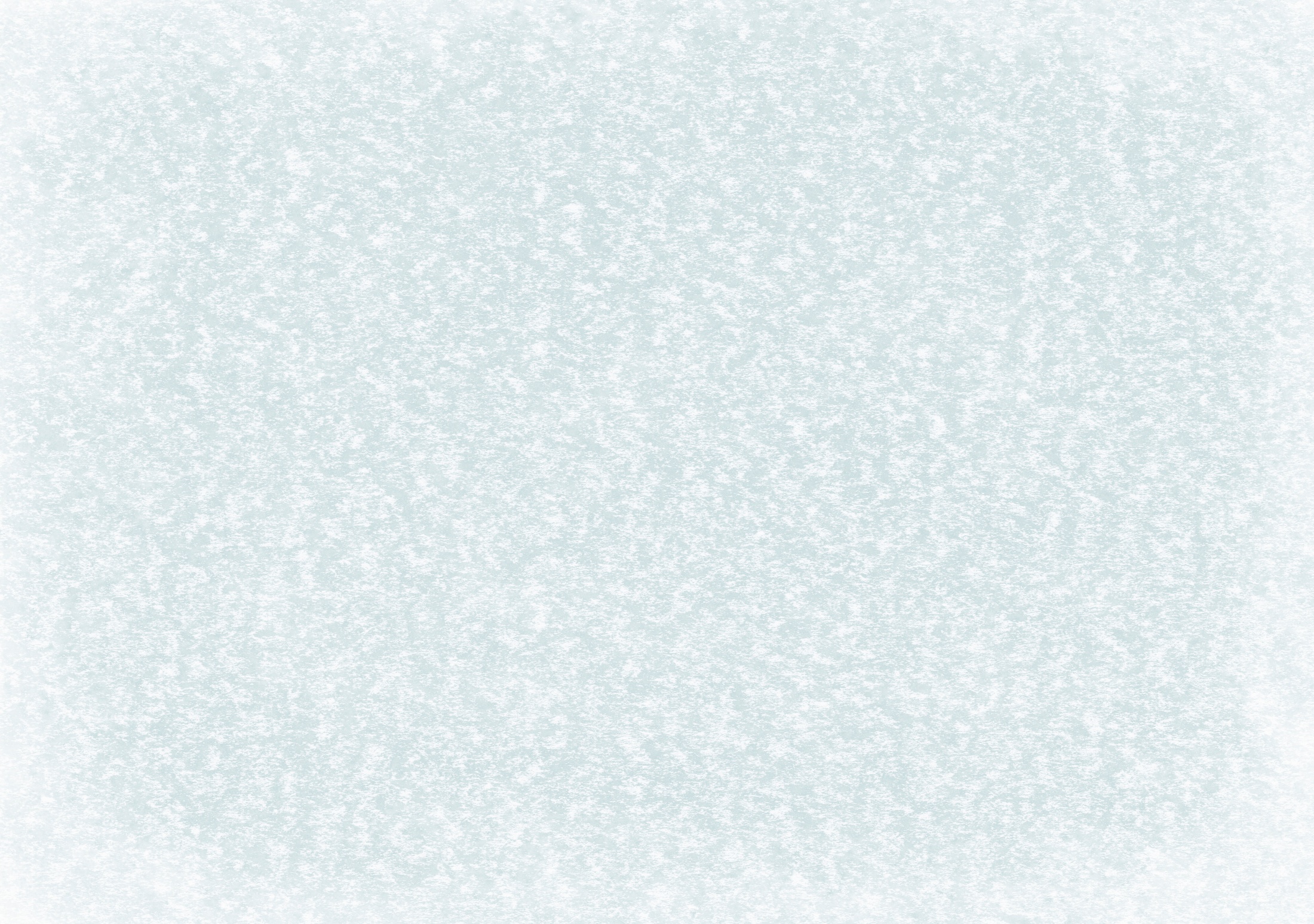 NOS  DIAS  ATUAIS
A  LUZ  DO  CONHECIMENTO  ESPIRITUAL
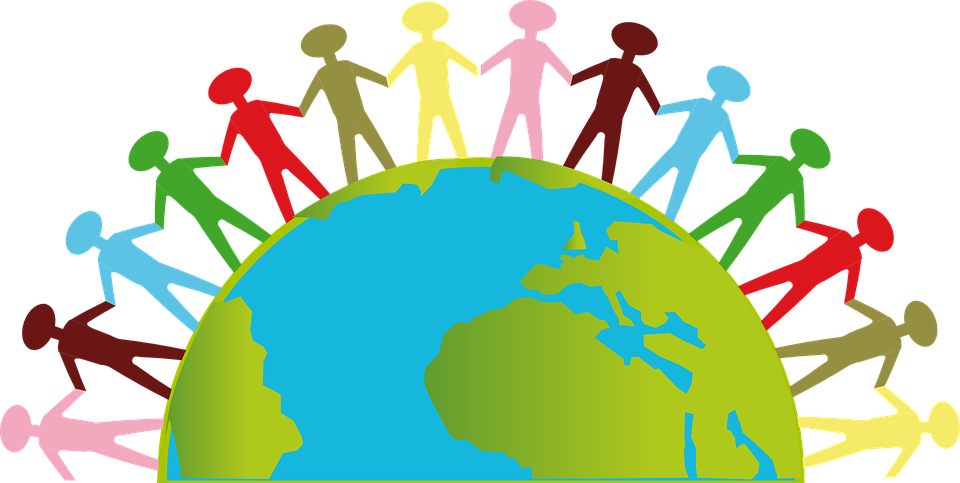 NÃO  CONSTITUI  PRIVILÉGIO  DE
    NENHUMA  NAÇÃO;
OS  GENTIOS  JÁ  NÃO  SÃO  UM  POVO,
  SÃO  APENAS  UMA  OPINIÃO.
PARA  ELA  NÃO  EXISTEM  BARREIRAS,  TEM  SEU  FOCO  EM  TODA  PARTE   E  TODOS  OS  HOMENS...
SÃO  IRMÃOS.
AS  IDEIAS  SE  UNIVERSALIZAM  E  ESPIRITUALIZAM.
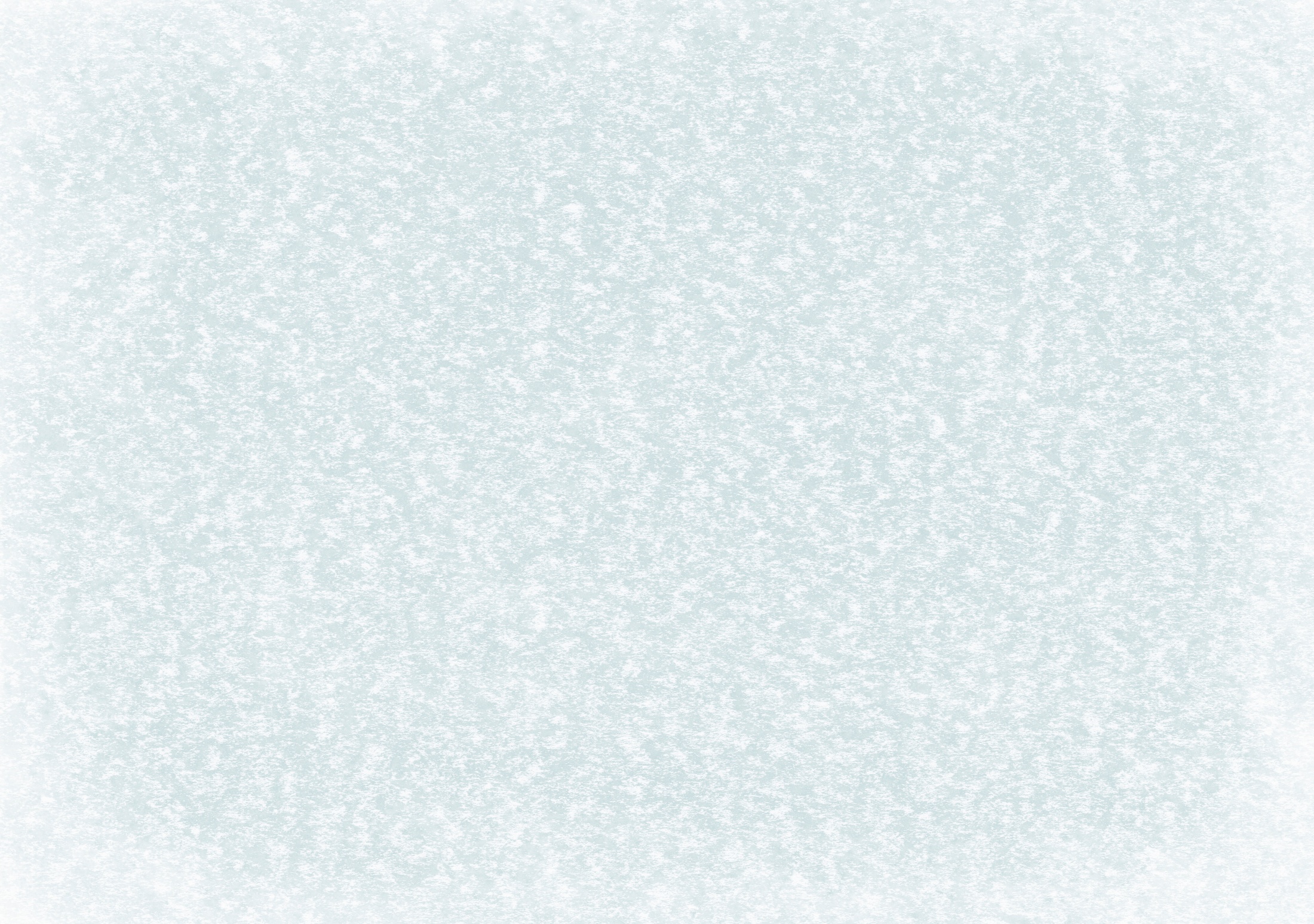 PARA  A  GENTE  PENSAR...
Complete as frases utilizando os símbolos substituindo as letras:
NÃO  VADES  TER  COM  OS  GENTIOS
QUER  DIZER, QUE   DEVEMOS  REPASSAROS  ENSINAMENTOS  DE  JESUS  AOS ....
V
A
Z
B
D
R
P
U
N
L
I
J
S
T
M
C
E
O
D
B
A
E
V
O
T
O
A
N
De ___  ___  ___     ___  ___  ___  ___  ___  ___  ___

Que ___  ___  ___  ___  ___  ___  ___      ___     ___  ___  ___

Que queiram ___  ___  ___  ___  ___  ___  ___ 

Que queiram ___  ___  ___  ___  ___  ___ ___  ___
L
A
D
E
S
U
Z
E
J
A
M
C
R
E
T
S
U
A
E
E
P
R
D
A
R
N